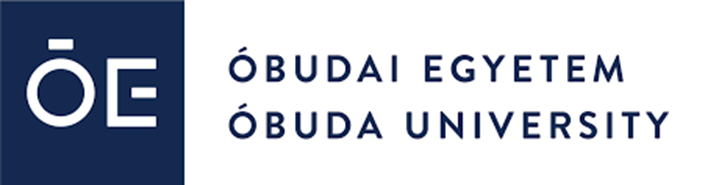 Kooperatív délután
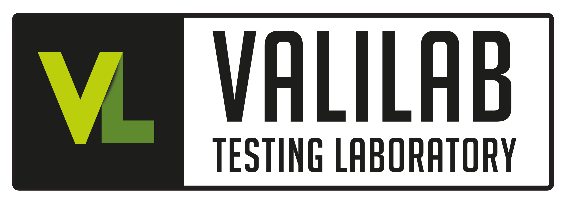 Jogelőd: VERITAN Hírközlési és Informatikai Tanúsító Kft. (2007)
Alapítva: 2020 (jogelődjéből történő kiválással)

Munkatársak képzettségei:
CEH (Certified Ethical Hacker),CISA (Certified Information Systems Auditor), CISM (Certified Information Security Manager), ISO 27001 Lead Auditor, ISO 9001 Lead Auditor, ISTQB (International Software Testing Qualifications Board) Certified Tester Foundation Level, ITIL v3 Foundation, Certified GDPR manager, elektronikus aláírás szakértő, CRISC (Certified in Risk and Information Systems Control), CDPSE (Certified Data Privacy Solutions Engineer)

Családias, támogató légkör, szakmai megközelítés, szakmai műhely
VALILAB
Mivel foglalkozunk?
Hogyan dolgozunk?
Kivel dolgoznánk együtt szívesen?
Mit ajánlunk?
Milyen munkákat végeztünk?
Mivel foglalkozunk?
NAH akkreditált IT vizsgálólaboratórium vagyunk.

Informatikai termékek és elektronikus információs rendszerek biztonsági értékelése (tanácsadása).

Módszertanok:
41/2015 BM
NIST 800-53 r5
Common Criteria

Többségében magyar projektek, de dolgozunk külföldön is.
Partneri viszony: CCLab, Veritan
Referenciák: Egy része a honlapon (https://www.valilab.hu)
Kooperatív délután a Neumann János Informatikai Karon 2023
Hogyan dolgozunk?Legfontosabb pontok
Jól definiált folyamatok
Pontosan meghatározott feladatok, felelősségi körök
Folyamatos szakmai támogatás – szabad, sőt kell kérdezni 
Minőség az elsődleges cél - QA
Kooperatív délután a Neumann János Informatikai Karon 2023
Kivel dolgoznánk együtt szívesen?… és kivel nem
Érdekel az IT security
Biztonságtudatos vénád van
Észreveszed a potenciális hiba lehetőségeket, kockázatokat
Rendszerben tudsz gondolkodni
Gyorsan tanulsz (nem az fontos, amit most tudsz)
Igényes vagy a munkádra

És nem mi vagyunk az álom munkahelyed, ha:
Nagy szervezetnél, multinál szeretnél dolgozni
Nem szeretsz tanulni
Szereted a monoton munkát
Kooperatív délután a Neumann János Informatikai Karon 2023
Mit ajánlunk?együtt működve az egyetemmel
Gyakornoki foglalkoztatás (5, 10 hónap)
Fejlődési lehetőség
Szakdolgozat téma és külső konzultáció
Munkalehetőség
Kooperatív délután a Neumann János Informatikai Karon 2023
Gyakornoki programunk
Felkészítés
Belső vizsga
Módszertan ismertetése egy éles projekten keresztül
Egyéni részfeladatok

Folyamatos konzultációs lehetőség, mentorálás, QA
Kooperatív délután a Neumann János Informatikai Karon 2023
Milyen munkákat végeztünk?
Rendszer informatikabiztonsági értékelések (NIST 800-53 r5; 41/2015 BM rendelet)
Banki archiválási rendszer
Vízmű(vek) számlázási rendszereinek zártság vizsgálata
Banki Videó azonosítási rendszer megfelelőség vizsgálata
Minősített e-kézbesítési rendszer zártságának vizsgálata
Termék biztonsági értékelések (Common Criteria módszer alapján)
Adat-megosztó alkalmazás
Elektronikus aláíró alkalmazás(ok)
Biometrikus aláíró alkalmazás(ok)
Okos mérőóra
Felkészítés (értékelésekre, tanúsításokra)
Kooperatív délután a Neumann János Informatikai Karon 2023
Kovács Gergely
+36 30 350 9983
kovacs.gergely@valilab.hu

www.valilab.hu 
info@valilab.hu
+36 1 700 3232
Köszönöm afigyelmet!